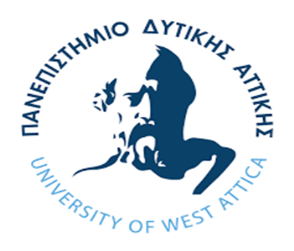 Βασιλική Σουφλέρη ,   Τίνα Γκαράνη-ΠαπαδάτουΠανεπιστήμιο Δυτικής Αττικής, Σχολή Δημόσιας Υγείας, Αθήνα, Ελλάδα
ΛΙΣΤΕΣ BELLAGIO KΑΙ ΗΘΙΚΗ ΕΤΟΙΜΟΤΗΤΑ ΤΟΥ ΘΕΣΜΙΚΟΥ                           ΠΛΑΙΣΙΟΥ ΥΓΕΙΑΣ  ΣΤΙΣ ΠΑΝΔΗΜΙΕΣ
Εισαγωγή: Μία πανδημία (όπως η Covid-19) εκτός από άμεσες επιπτώσεις στους δείκτες νοσηρότητας και θνησιμότητας, οξύνει τις υφιστάμενες κοινωνικο-οικονομικές ανισότητες (διαρθρωτική βία). Παράλληλα θέτει σημαντικά ηθικά διλήμματα στην κατανομή ανεπαρκών πόρων, στον περιορισμό της  ελευθερίας, και στην επιστημονική έρευνα. Γι’ αυτό, ο ολοκληρωμένος πανδημικός σχεδιασμός περιλαμβάνει παράλληλη προσέγγιση των ηθικών ζητημάτων. 

Σκοπός: Η διερεύνηση της έκτασης στην οποία το ελληνικό θεσμικό πλαίσιο εντάσσει την ηθική ετοιμότητα σε κάθε στάδιο  μιας πανδημίας με έμφαση στις ευάλωτες ομάδες.  

Μεθοδολογία:  Πραγματοποιήθηκε ανασκόπηση ελληνικής-ξενόγλωσσης βιβλιογραφίας και νομοθεσίας, Καταστατικών Νοσοκομείων, Εθνικών Σχεδίων Δράσης, Γνωμοδοτήσεων της Εθνικής Επιτροπής Βιοηθικής, ιστοσελίδων σχετικών οργανισμών/φορέων με βάση τα προσαρμοσμένα κριτήρια που περιλαμβάνουν οι λίστες Bellagio (σχεδιασμένες για τον εντοπισμό και την εμπλοκή μειονεκτικών ομάδων στο σχεδιασμό αντιμετώπισης των αναγκών τους).
Αποτελέσματα: 

Ι. Βιβλιογραφία
Επισημαίνεται η ανάγκη  της ορθολογικής  διανομής  των διαθέσιμων πόρων .
Προτείνονται ενέργειες για την εξάλειψη ανισοτήτων πρόσβασης , όπως αποκέντρωση και  χρηματοδότηση για κέντρα υποδοχής/ κράτησης μεταναστών .
Δίδεται ιδιαίτερη βαρύτητα στην ανάγκη για εμπιστοσύνη  του κοινού. 
Τονίζεται η ανάγκη συμμετοχής  στις  αποφάσεις  - για  ομάδες  όπως  αυτές των μεταναστών, των τσιγγάνων  κλπ.
Επίσης  τονίζεται η σημασία της κατάρτισης των επαγγελματιών υγείας ως προς την ετοιμότητα σε συνθήκες πανδημίας.
Είναι εμφανής η ανησυχία για την υποχρεωτικότητα του εμβολιασμού.  

      Όμως: 
     Φαίνεται πως υπάρχει η ανάγκη περαιτέρω μέτρων κοινωνικής πολιτικής, λόγω του ότι οι απόψεις  των πολιτών (ιδίως των μειονεκτικών ομάδων)  δε λαμβάνονται υπόψη. 

II. Νομοθεσία 
Η Υγεία  αποτελεί κοινωνικό  δικαίωμα  συνταγματικά κατοχυρωμένο.  
Υπάρχει σχεδιασμός για την  ετοιμότητα απόκρισης σε πανδημία ( σε εθνικό κι επίπεδο Ε.Ε.). 
Από την Ε.Ε. δίνεται προτεραιότητα  στην άμβλυνση  των ανισοτήτων λόγω  COVID. 
Νομοθετούνται  μέτρα  κοινωνικής  φροντίδας ευάλωτων πληθυσμών σε μειονεκτικές συνθήκες  (φτώχεια,   ανεργία,   γήρας,   κοινωνικό  αποκλεισμό ,  απουσία εισοδήματος κλπ) με παράλληλη υγειονομική κάλυψη αυτών, με παράλληλες οικονομικές αποζημιώσεις- ενισχύσεις – κονδύλια. 
Δίδεται ιδιαίτερη βαρύτητα στη Δεοντολογία  της   Ιατρικής  Έρευνας. 

       Όμως: 
         Κατά πόσο εφαρμόζονται;
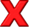 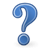 ΙΙΙ. Σχέδια Δράσης
Υπάρχει  δέσμευση καθολικής  υγειονομικής κάλυψης των πολιτών και χρηματοδότησης υποδομών.  
Εθνικό Σχέδιο No one left behind : προσπάθεια κατανομής πόρων, βελτίωσης καθοριστών υγείας.   
Προτείνονται  ομάδες προτεραιότητας σε εμβόλια, θεραπεία .
Δηλώνεται  η σημασία της κάλυψης ευπαθών / μειονεκτικών ομάδων /μεταναστών. 
Αναγνωρίζονται οι ειδικές ανάγκες ομάδων όπως πρόσφυγες, τσιγγάνοι,  ανασφάλιστοι.
Υπογραμμίζεται η σημασία της εκπαίδευσης του  προσωπικού με παράλληλη την  ηθική υποχρέωση  εμβολιασμού.

ΙV. Ελληνική Επιτροπή Βιοηθικής (οδηγίες) 
Σχετικά με τους περιορισμούς αυτονομίας (κίνησης, εγκατάστασης) , προτείνονται  μόνο  οι απολύτως αναγκαίοι .
Η Απόκριση στην Πανδημία  οφείλει να βασίζεται στις αρχές  της  αναλογικότητας ,  της  κοινωνικής  αλληλεγγύης ,  του «μη βλάπτειν».
Προτείνονται κανόνες  προτεραιότητας  της  πρόσβασης  στη θεραπεία .
Επισημαίνεται η ανάγκη προστασίας των προσωπικών δεδομένων .
Επισημαίνεται η σημασία της αποφυγής του κοινωνικού στιγματισμού.
Η Πολιτεία οφείλει να ενημερώνει τους πολίτες. 
Εάν κριθεί απαραίτητο , μπορεί ο εμβολιασμός να είναι υποχρεωτικός. 

Συμπέρασμα: Στο θεσμικό πλαίσιο υγείας στην Ελλάδα παρατηρείται σχετική ενσωμάτωση αρχών Βιοηθικής στο σχεδιασμό πολιτικών και συνεργασιών, αλλά όχι πραγματική εφαρμογή. Με την εμπειρία από την πανδημία Covid-19, περαιτέρω ενέργειες για μεγαλύτερη συμμετοχή των πολιτών στο σχεδιασμό πολιτικών και περιορισμό των παραγόντων που συντηρούν τη διαρθρωτική βία, θα οδηγηθούμε σε πανδημική αντιμετώπιση με σεβασμό στις ευάλωτες/μειονεκτικές ομάδες.